Dì - sì   kè          diànyǐng   kāishǐ      le   ma
第4课   电影开始了吗
2
山东大学
开始
S + 开始
V
电影几点开始？
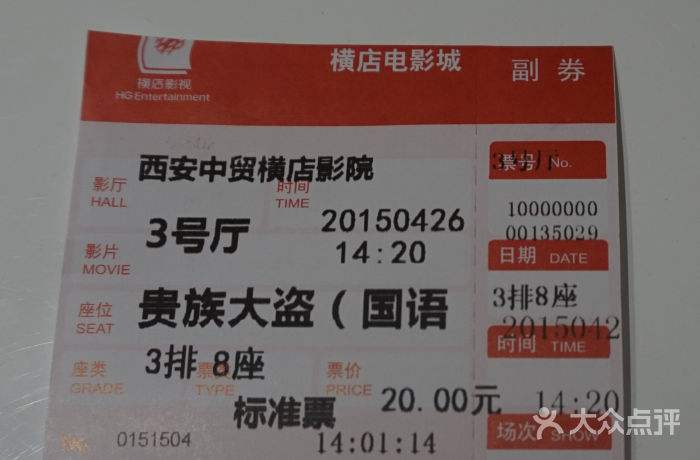 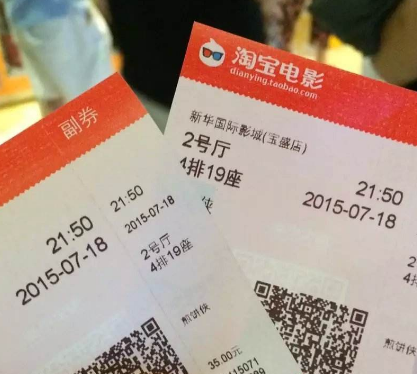 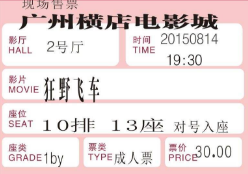 S + 开始
- 电影开始了吗？
- 电影开始了。
- 电影还没开始。
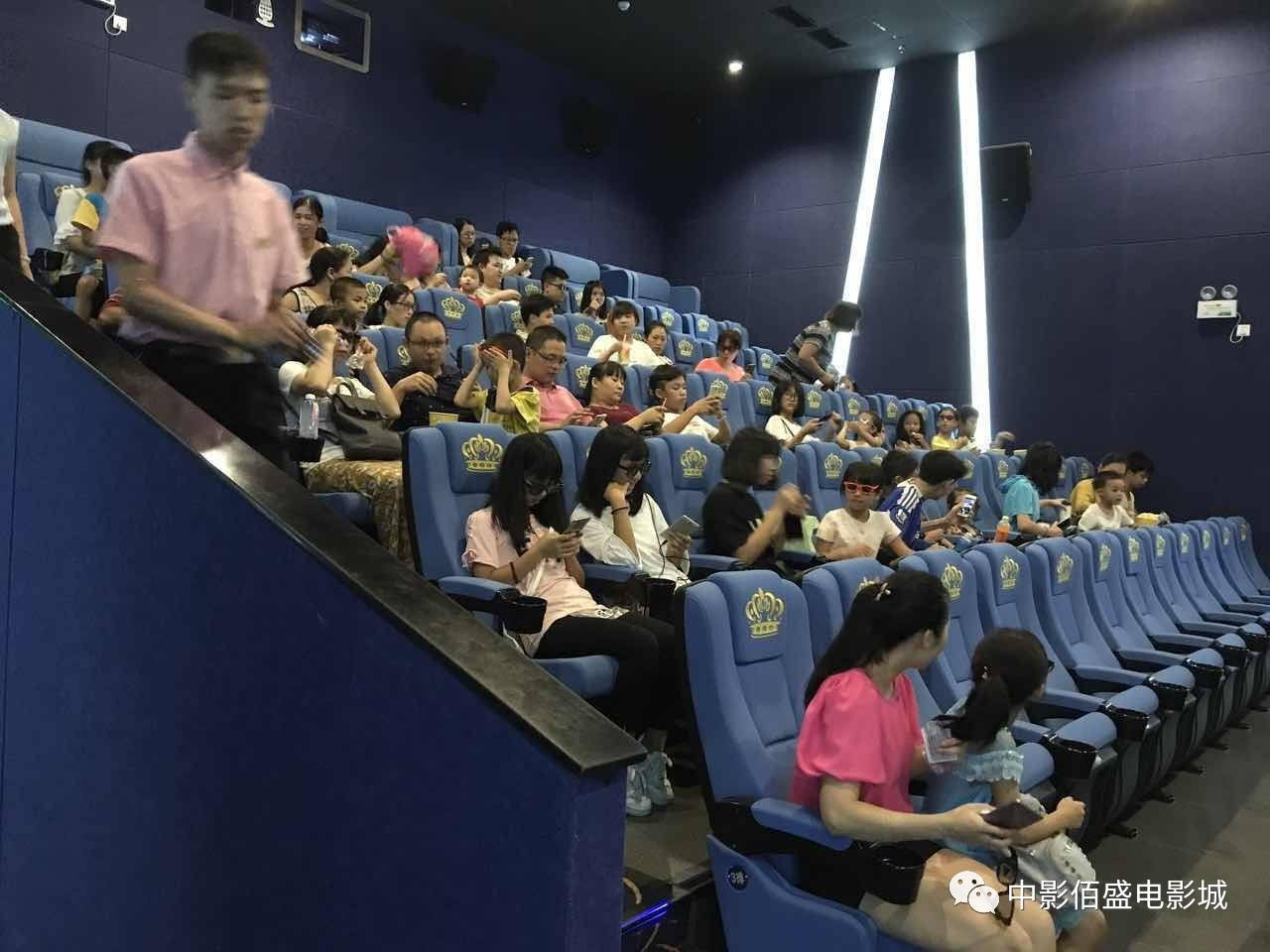 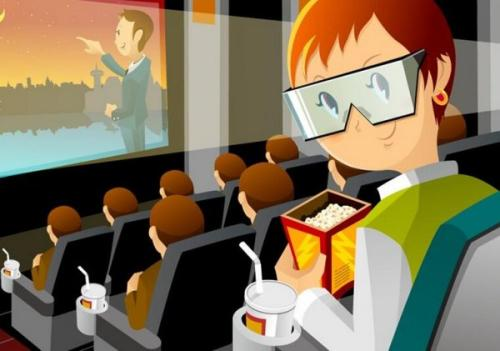 开始 + V
开始上课
我们十点开始上课。
请开始介绍。
我们开始看书。
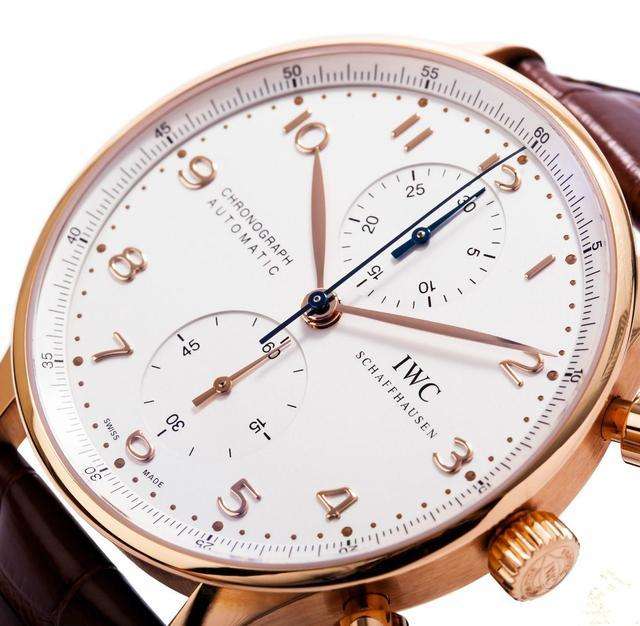 现在
N
- 现在几点？
- 现在十点十分。
- 现在九点。
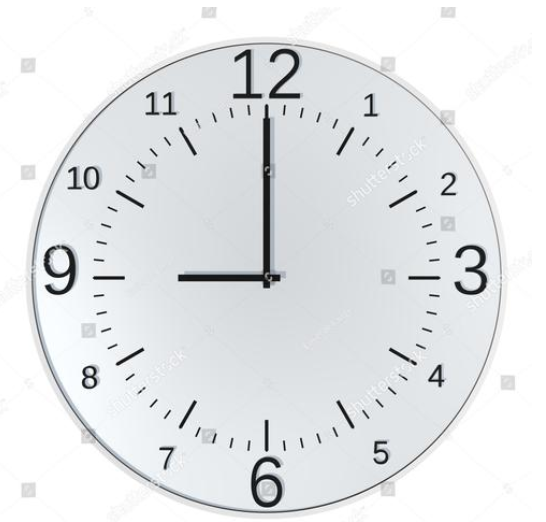 分钟
N
上课             下课
上课     8:00-8:45     45min    
xiūxi     8:45-8:55     10min
上课     8:55-9:40     45min
xiūxi     9:40-10:00    20min
10点
10点45分
45分钟  45min
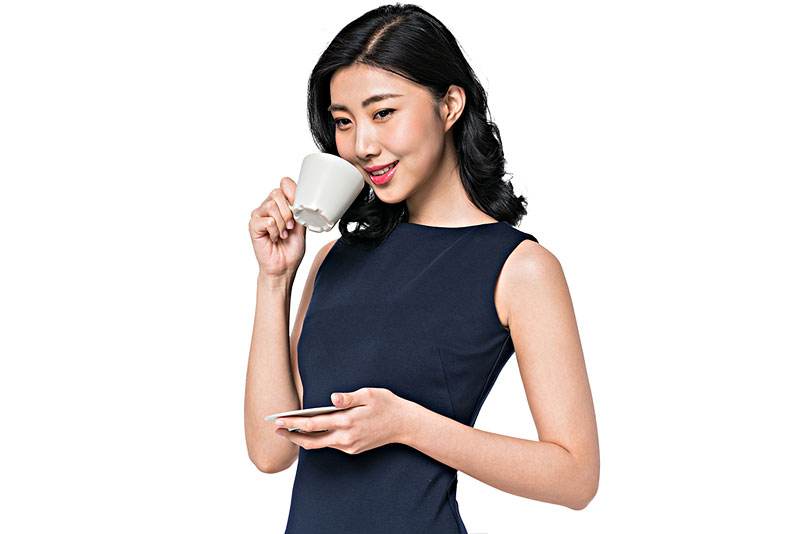 喝
咖啡
V
N
喝 咖啡
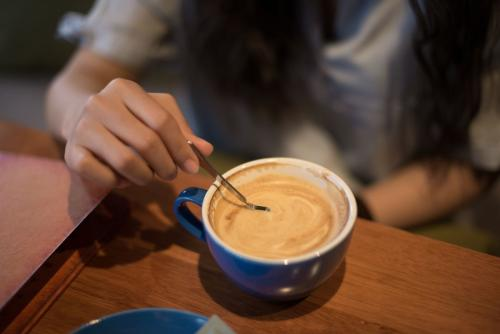 你喜欢喝咖啡吗？
你早上喝咖啡吗？晚上呢？
你今天喝咖啡了吗？
买
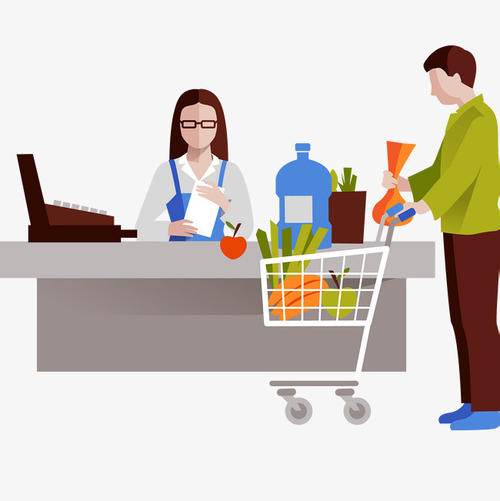 V
买 + N
咖啡
书
汉语课本
手机
A：早上你买咖啡了吗？
B：买了。

A：你买新手机了吗？
B：还没买。
洗手间
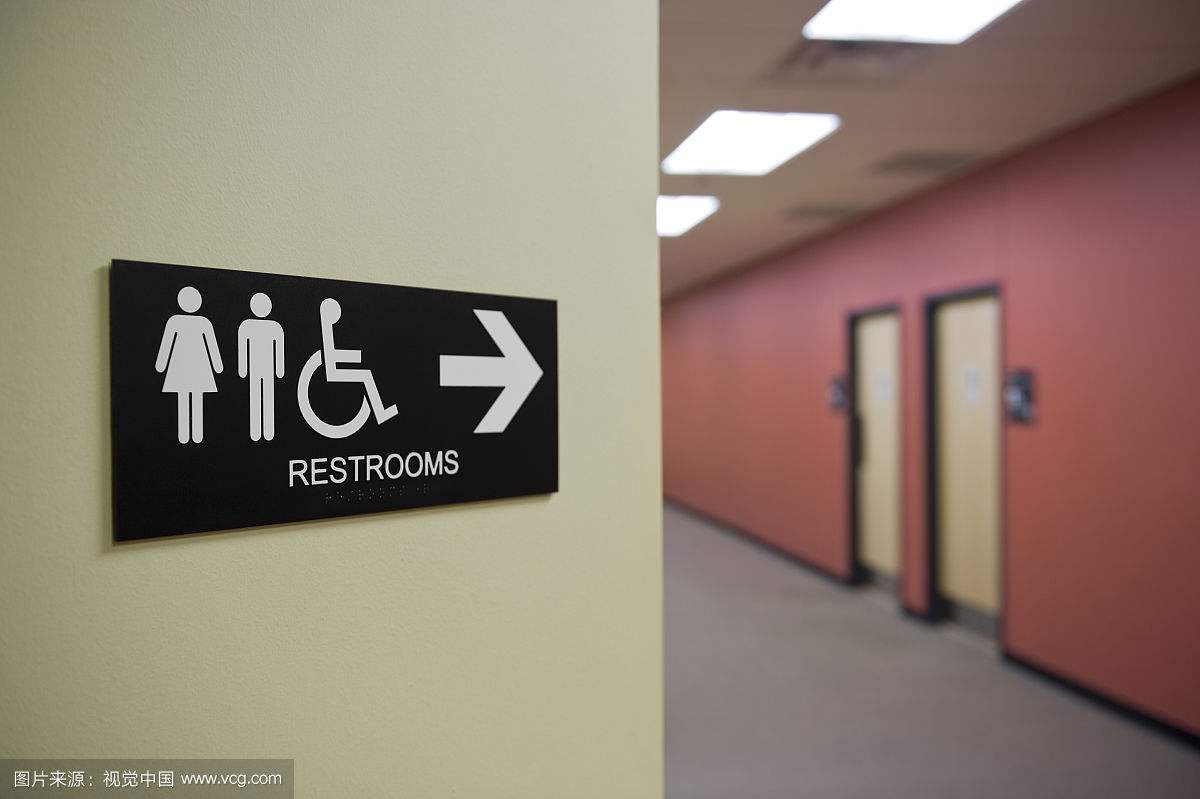 N
去洗手间

洗手
你洗手了吗？
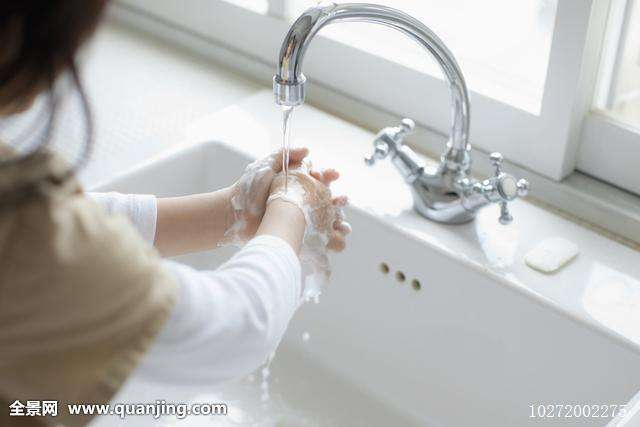 语法
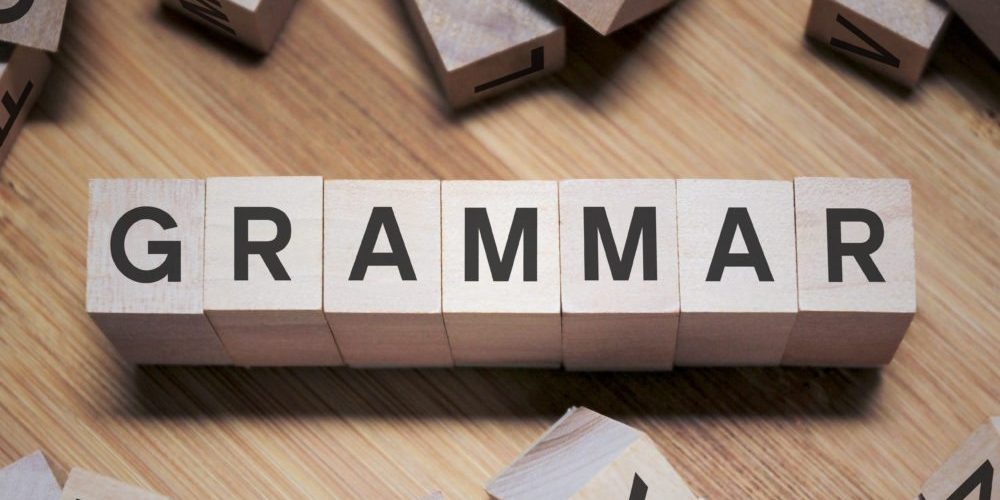 GRAMMAR
时间的表达（2）The expression of time（2）
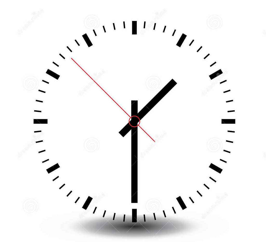 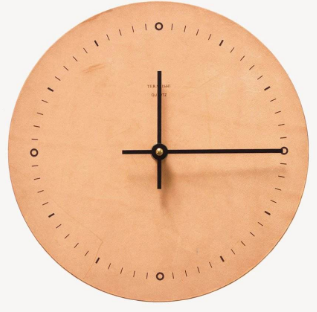 半
Nu
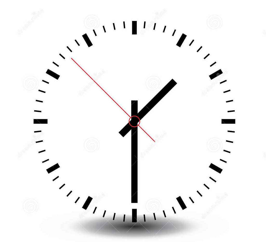 一点半
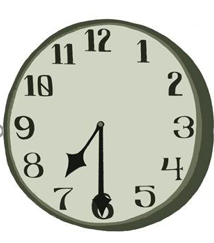 七点半
刻
M
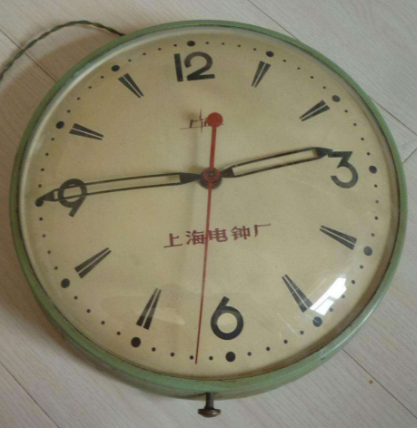 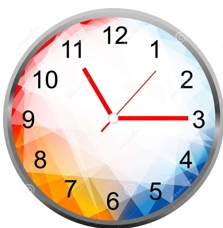 十一点一刻
两点四十五分
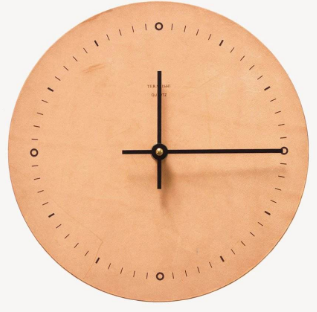 两点三刻
十二点一刻
9:15   九点十五（分） / 九点一刻
 10:30  十点半
 1:45   一点四十五（分） / 一点三刻
副词：不/没     The Adverb “不/没”
zuótiān/yesterday
我昨天没去看电影。   我明天不去看电影。
 我不是法国人。       李白不是老师。
 我没有弟弟。         他没有法国朋友。
 A:你买咖啡了吗？
  B:我没买咖啡。
“不”  和  “没”
我____是这个大学的学生。
李老师____有弟弟。
李白还____买汉语课本。
(2:00pm) 我今天早上____喝咖啡。
(in general) 我晚上____喝咖啡。
(4:00pm) 我今天晚上____去朋友家。
不
没
没
没
不
不
能愿动词：想   The optative verb “想”
A：你现在想_____吗？
B：我想/不想______。
想 + V
睡觉
看电影
学习汉语
去朋友家
下午 
明天
你想喝咖啡吗？
 我想买个新手机。
 妹妹很想学习汉语。
 我不想去看电影。
小结
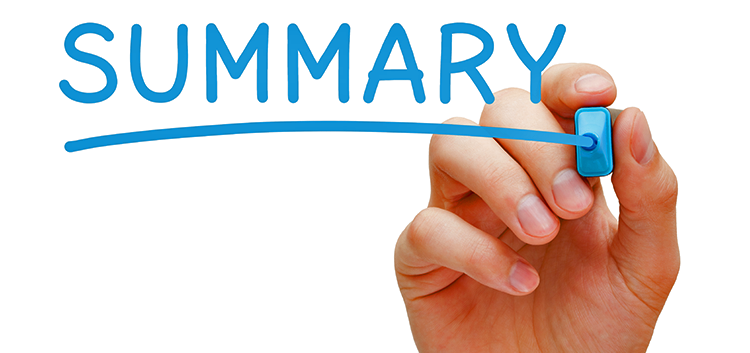 SUMMARY
生词
买             mǎi                xǐ             to buy
洗手间     xǐshǒujiān      N            restroom
开始     kāishǐ              V           to start
半         bàn                Nu          half
现在     xiànzài            N           now 
刻          kè                  N           quarter
分钟         fēnzhōnɡ        N           minute
想               xiǎnɡ            OpV         would like
喝                hē                  V            to drink
咖啡          kāfēi              N            coffee
语法
时间的表达（2）   The expression of time（2）
副词：不/没     The Adverb “不/没” 
能愿动词：想   The optative verb “想”
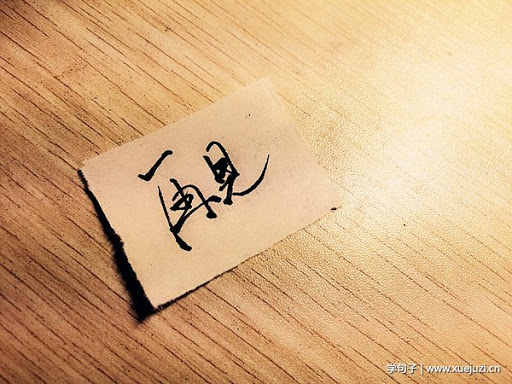